EFU Life Assurance Ltd.




2019 Analyst Briefing
Review of Company Performance and Plans for the Future

27 March 2020
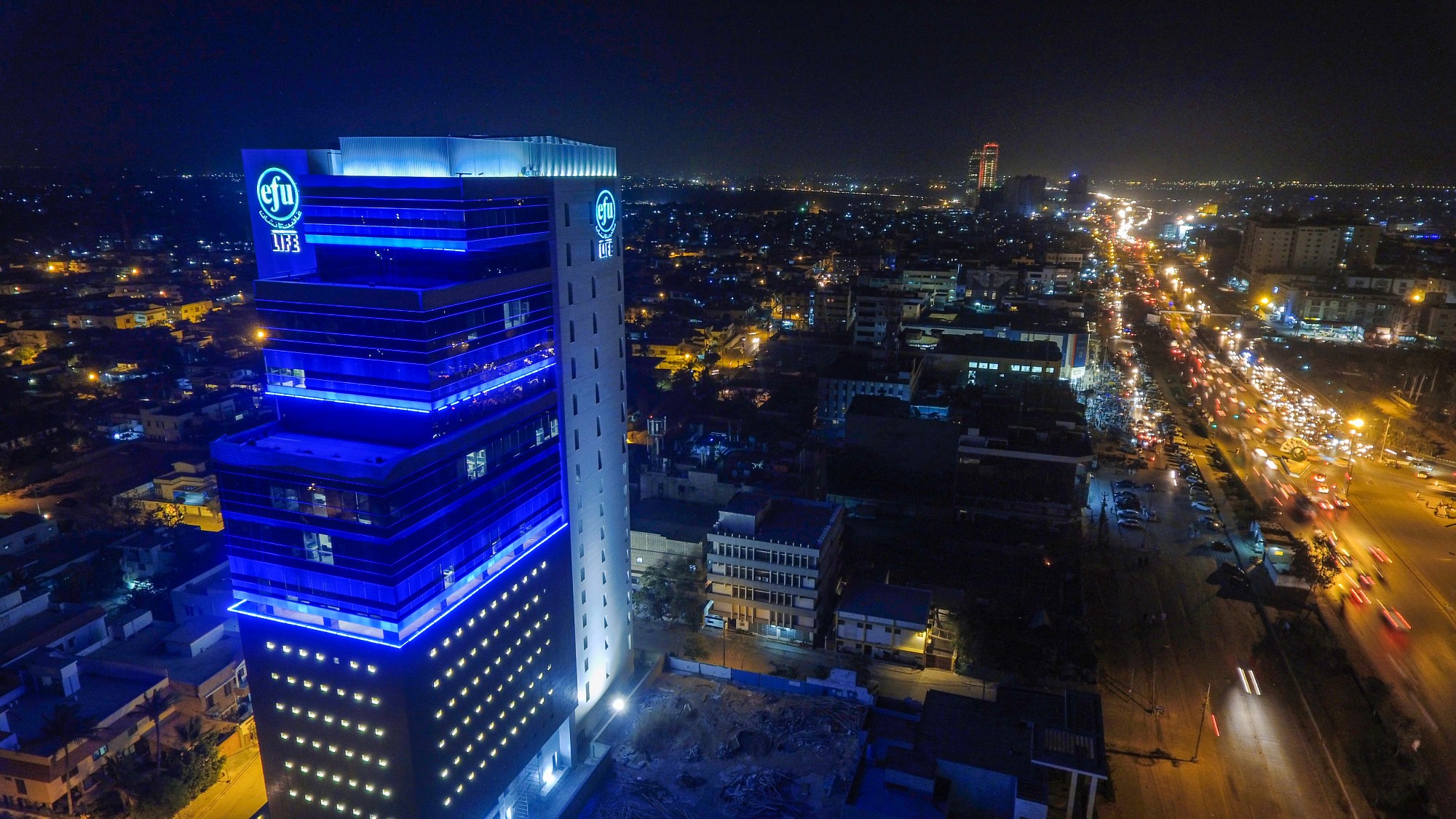 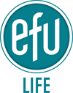 1
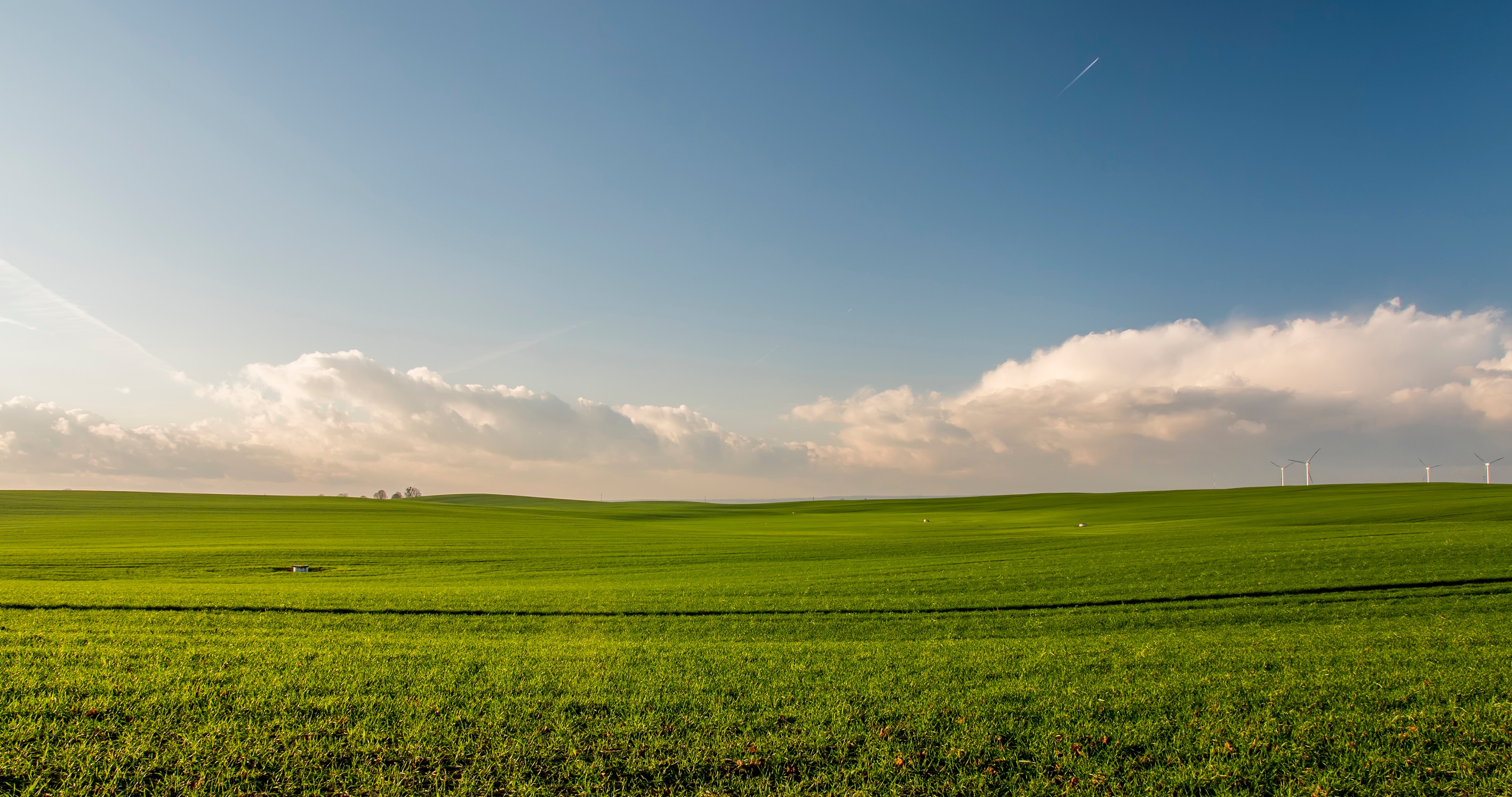 Agenda
Age
Company Overview
Financial Highlights
Business Performance
Plans for the Future
Question and Answers
2
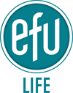 About EFU Life
In November 1992 EFU Life started operations as the first private sector Life Insurance Company of Pakistan
EFU’s product range offers conventional and takaful products; savings and protection 
Distribution channels include Sales Force, Bancassurance, Group marketing, Alternative (telcos, MFI/MFB, digital)
Insurer Financial Strength rating of AA+ (Outlook: Stable) by VIS Credit Rating Agency
First life insurance company in Pakistan to be ISO certified; currently is ISO 9001:2015 certified
EFU Life is reinsured by leading Reinsurers in the market (Munich Re, Hannover Re)
3
Key financial indicators
4
Profit and Loss Account
PKR Million
5
Gross Premium
15% p.a growth
In 2019, the gross premium of the Company was Rs. 31.75 billion
6
Claim Payments
In 2019, the Company settled total death and disability claims of Rs. 3.14 billion (2018: 2.71 billion), an increase of 16%
7
Assets and Funds
The net asset value of all Unit-Linked funds under management increased from Rs. 104 billion in 2018 to Rs. 114 billion in 2019, a growth of 9.6%. 

The Company has a strong balance sheet size with total assets of Rs. 129.28 billion (2018: Rs. 116.76 billion)
8
Looking forward…
Challenges:
Economy, stock market
Regulatory compliance (FATF, CFT)
Lack of awareness  
COVID-19
Strategy:
Focus on further building up distribution channels, increasing reach
Enhance product portfolio; focused on segments and needs
Optimize all aspects of customer journey
Technology as an enabler
9
Strategic Focal points: Market Share and Profitable Growth
10
Thank you!
11